Learning Approaches Relevant to Education for Life


Constructivist-Constructionist
Active
Experiential-Authentic
Project-based
Enquiry-based
Brain-based
Self-organised-Autonomous
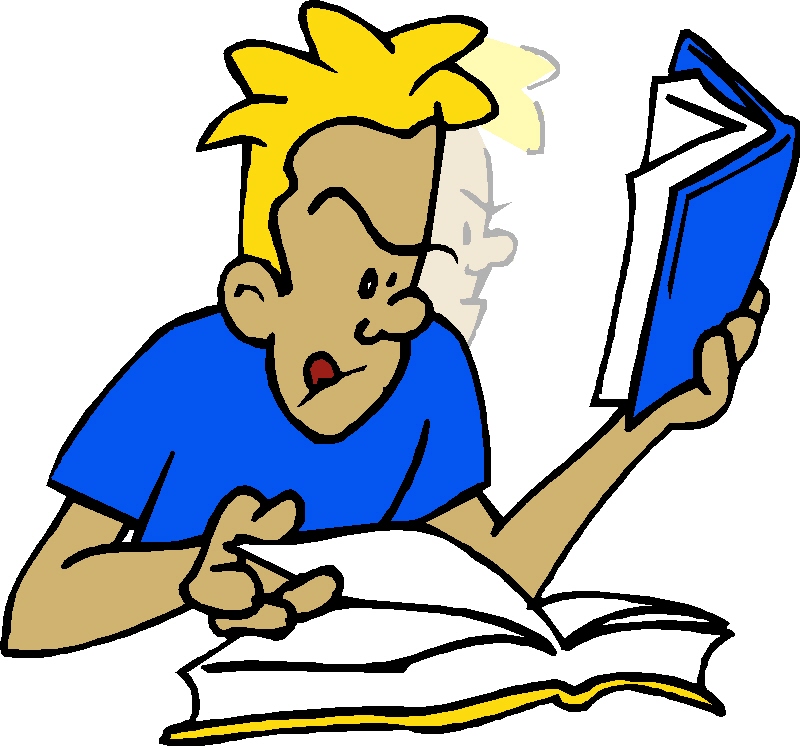 Learning Approaches Relevant to Education for Life
Active
Experiential
Authentic
Constructivist
Constructionist
Self-organised
Autonomous
Brain-based
Project-based
Enquiry-based
Experiential Learning Approach
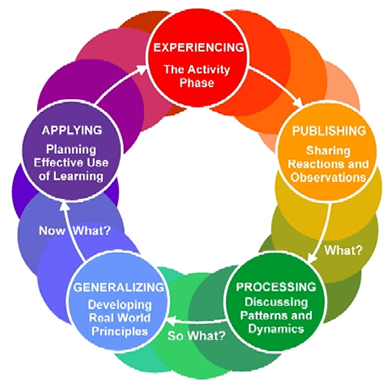 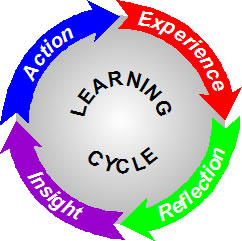 Experiential Learning
Experiential Learning
Authentic Learning
Real World Relevance
Ill-defined Problem
Multiple Interpretations & Outcomes
Sustained Investigation
Polished (Final) Products
Multiple Sources and Perspectives
Integrated Assessment
Collaboration
Interdisciplinary Perspective
Reflection (Metacognition)
(Lombardi, 2007, http://net.educause.edu/ir/library/pdf/eli3009.pdf)
Constructivist Learning Approach
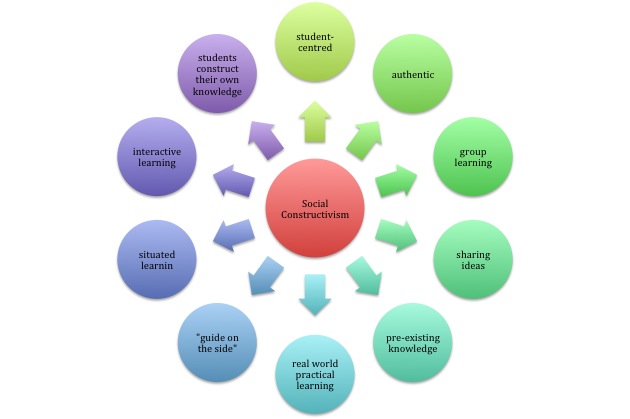 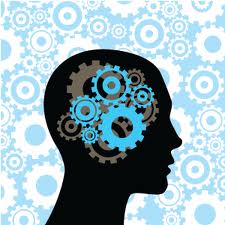 Constructionist Learning Approach
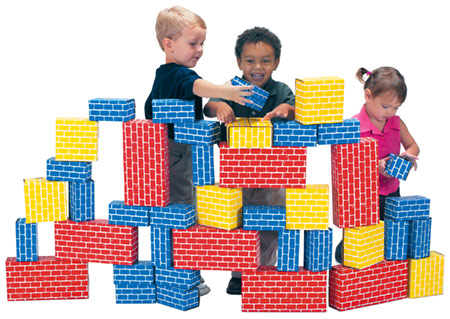 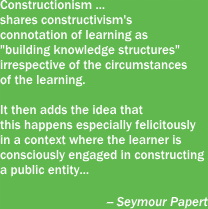 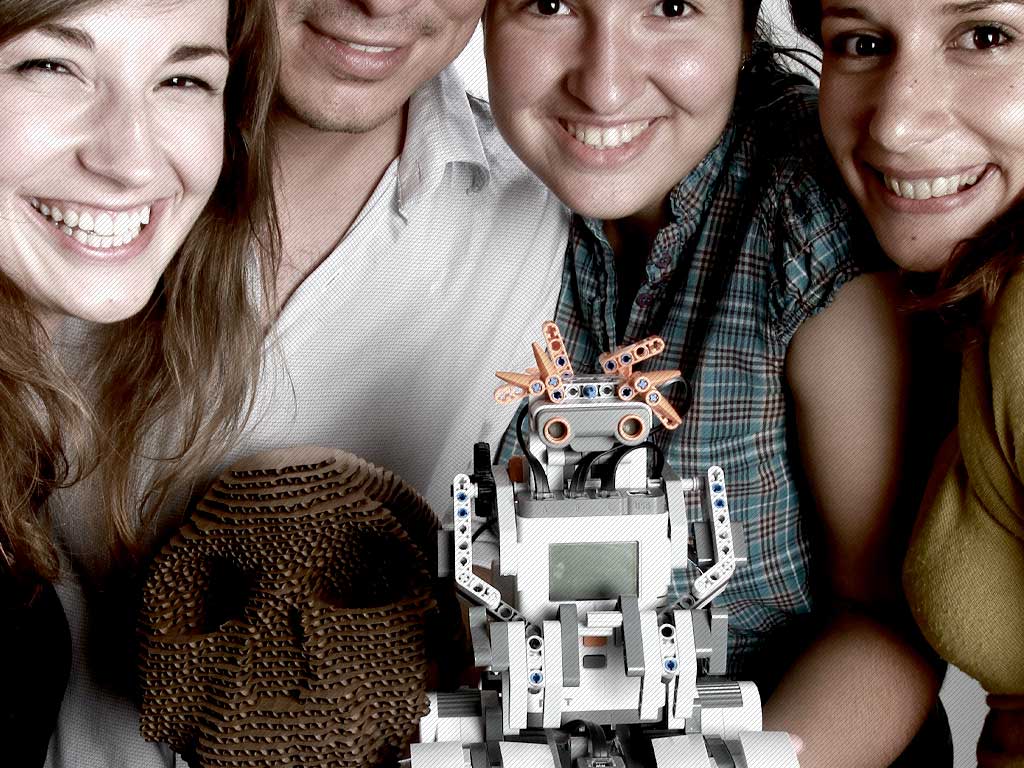 Active Learning Approach
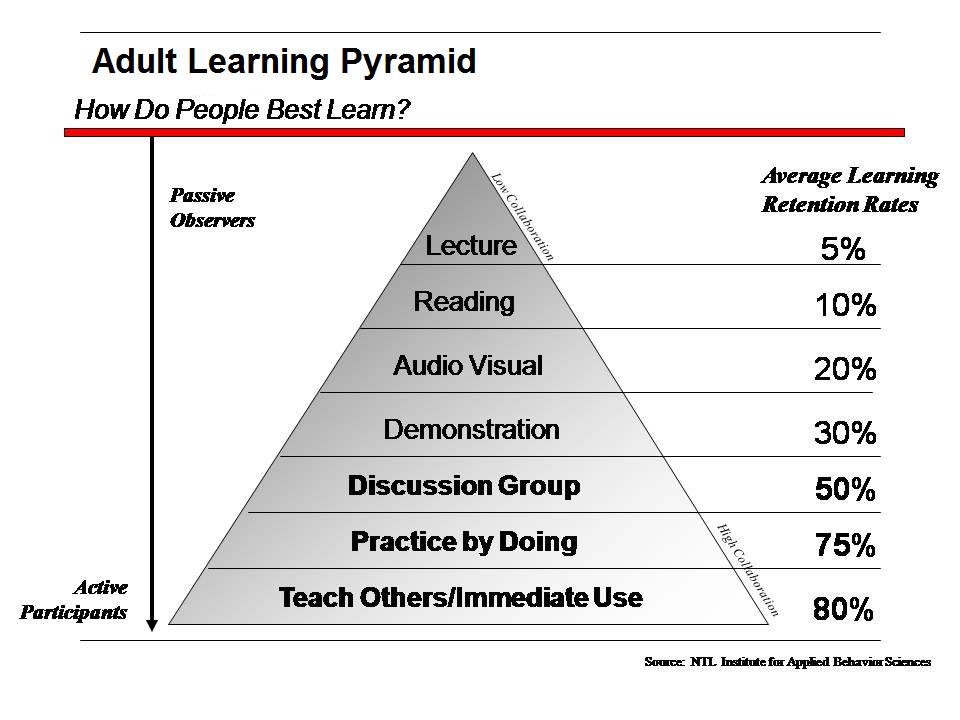 Project-based Learning Approach (PBL)
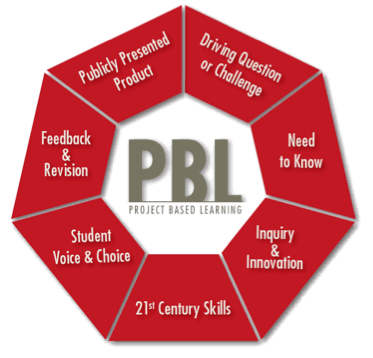 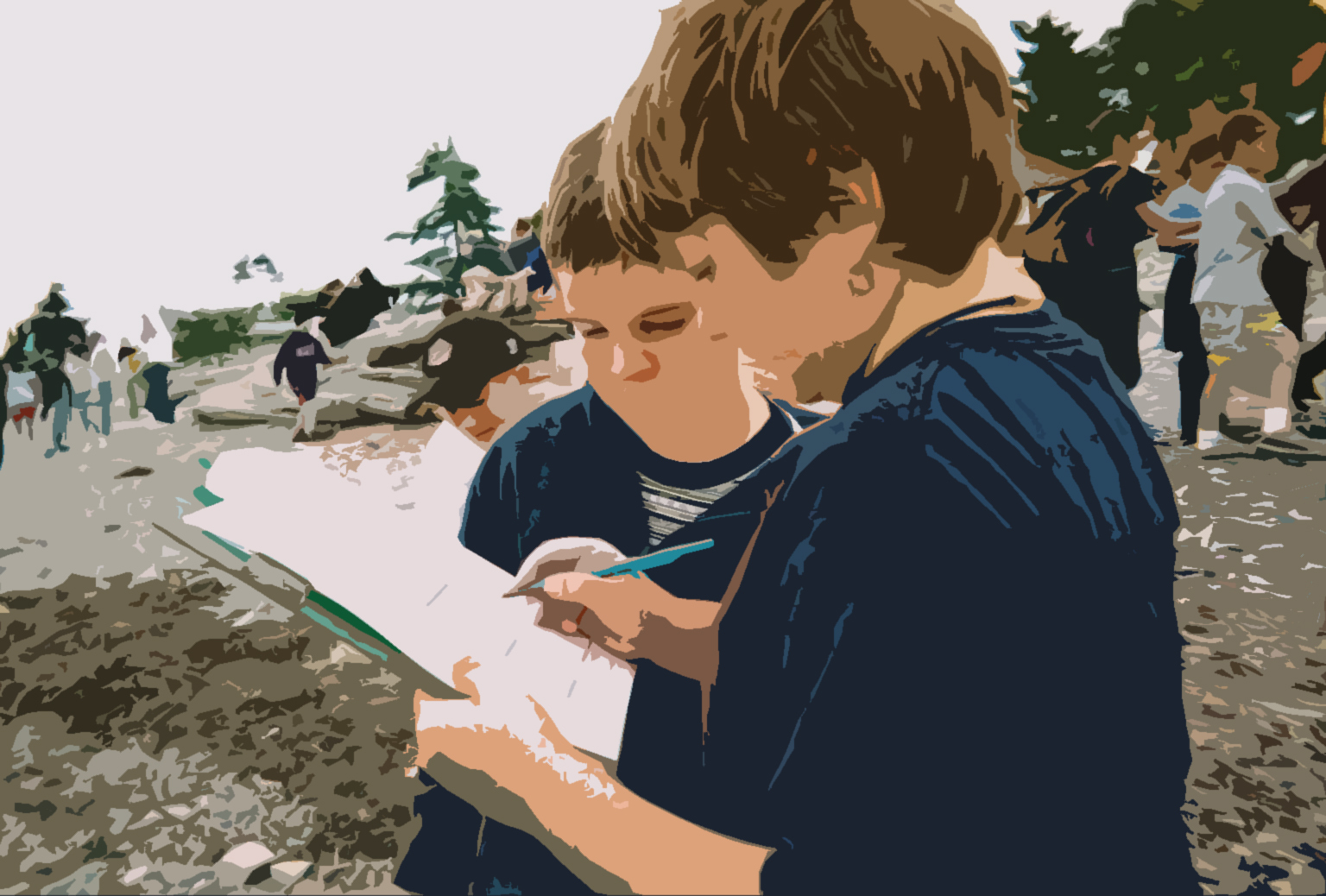 Enquiry-based Learning Approach
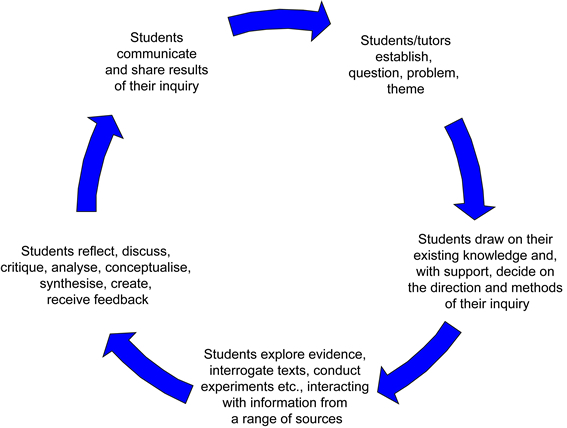 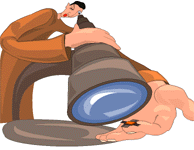 Enquiry-based Learning Approach
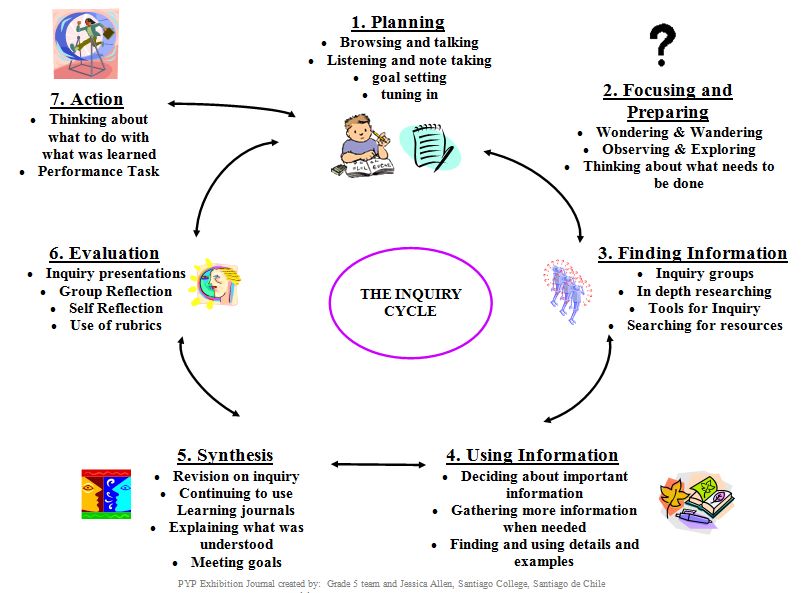 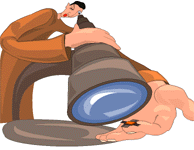 Brain-based Learning Approach
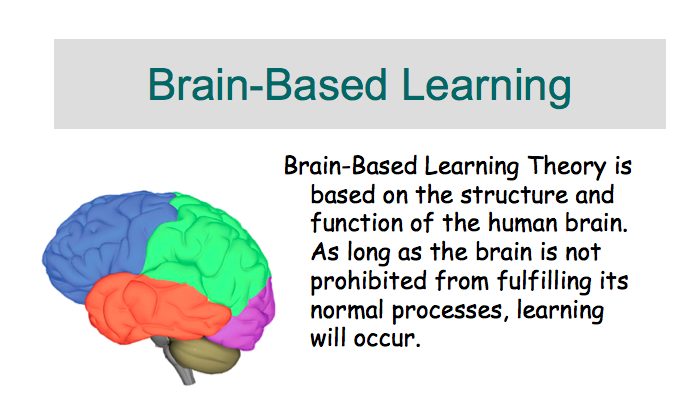 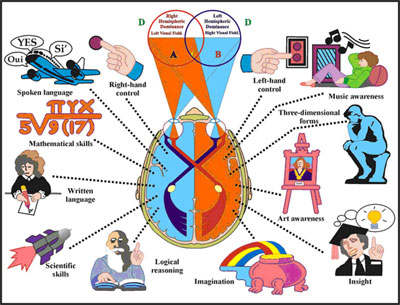 Self-organised Learning Approach
Self-organized learning covers ways of learning, which allow learners- in comparison to traditional educational scenarios- a major dimension of self- determination and self-regulation: self-regulated learning is a self-initiated action that involves goal setting and regulating one’s efforts to reach the goal. (Kalz and Koper)
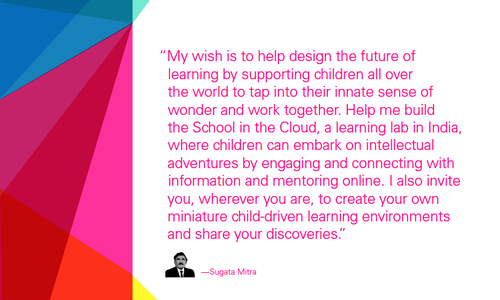 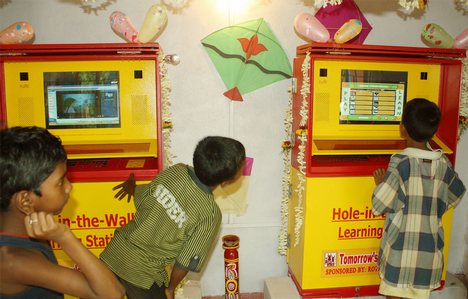 The Hole in the Wall
Autonomous Learning Approach
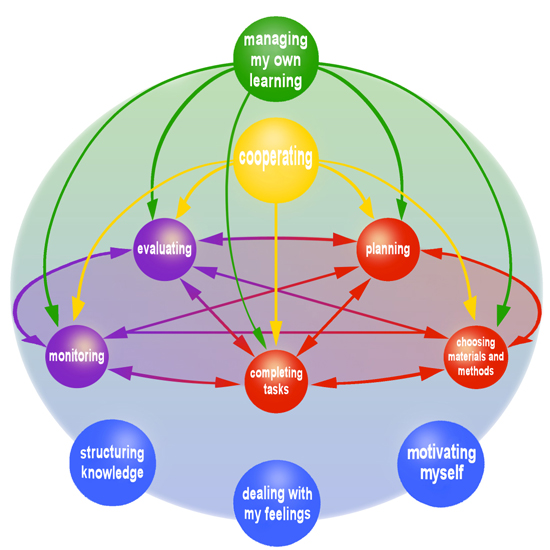 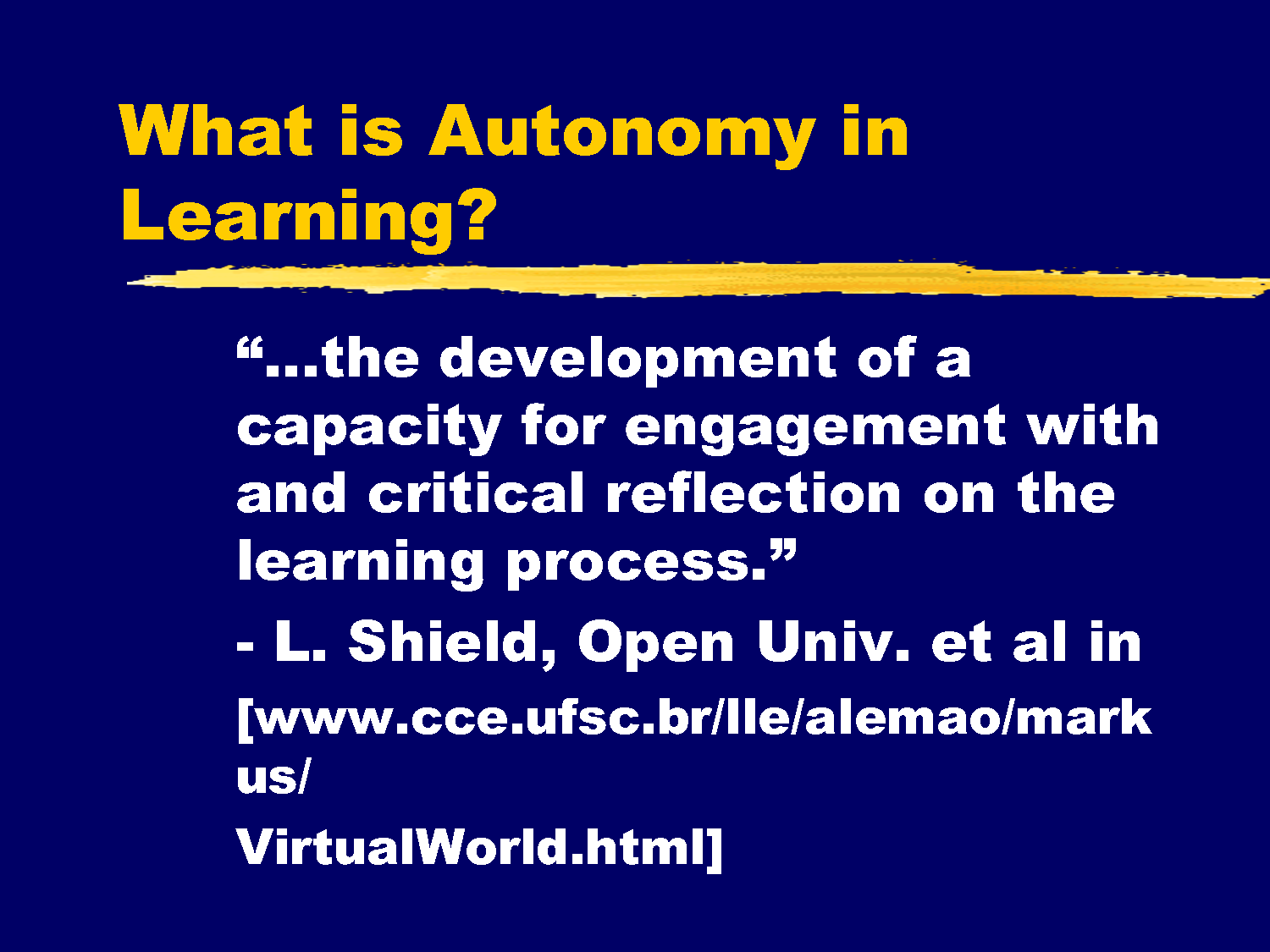 Grazie!